Demostración de la Función Politécnica de ARLING
Expresión de una Función Genérica
y
y = f (x)
x
y = Eje de Ordenadas
X = Eje de abscisas
ARLING
Función Politécnica de ARLING
RSC (m 3)
RSC = f (df)
Df (Tn/día)
RSC = Eje de Ordenadas
RSC = Rellenos Sanitarios
df = Eje de abscisas
df = Disposición Final de Basura
ARLING
¿ Hoy como es la (df) ?
df ≥ 0
Solo sería CERO si nadie generara BASURA
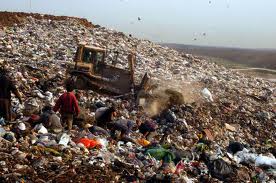 CEAMSE
Basural a Cielo Abierto
Lo dicho hasta aquí podemos expresarlo como:
                             
 limdf→0  f (df) = 0

pudiéndose leer como :

El límite de f (df) para “df” tendiendo a cero será = 0 


Solo cuando la disposición final = 0
ARLING
¿ Qué hacer para llegar a df = O ?
¡Solo Valorizando la Basura
Con Tecnologías Aprobadas!
www.wix.com/cadeea_ron/bayres                     www.ecomgv.com.ar
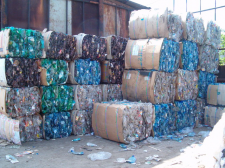 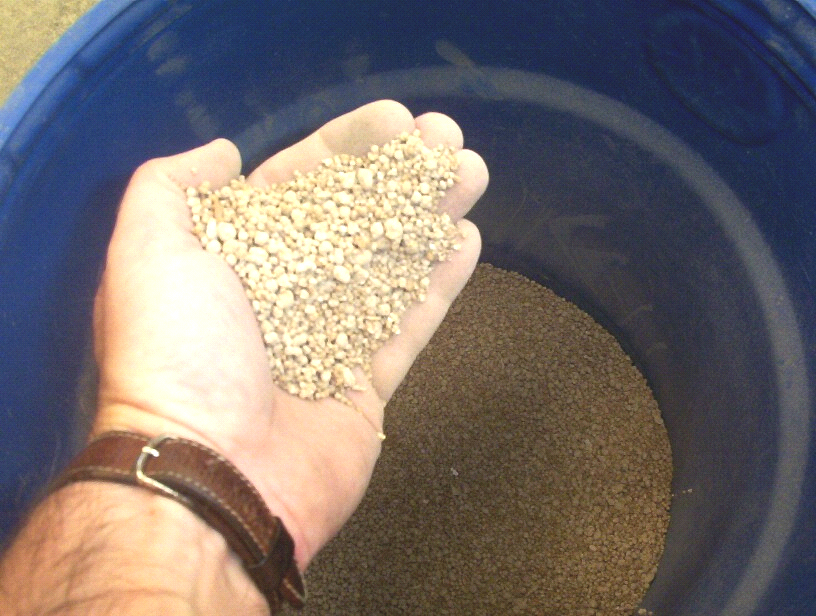 Materiales para suelos 
degradados
Materiales para la Comercialización
Materiales para la Construcción
ARLING
Que debemos considerar como mínimo para que
RSC = f ( df ) = 0
1- Estudio de la zona 

2- Caracterizar la Basura en forma (%)

3- Utilizar Tecnologías Aprobadas por las  Autoridades de Aplicación del Lugar
ARLING
¿Qué términos integran  f(df) ?
Basura Inorgánica comercializable   (bic)
Basura Especial comercializable   (bec)
Basura Orgánica Natural comercializable   (bonc)
Basura Inorgánica desechable   (bid)
Basura Especial desechable   (bed)
Basura Orgánica Natural Desechable   (bond)
ARLING
Expresión de la Función Politécnica Porcentual 
de ARLING
(1)   f(df) = %f(bic) + %f(bec) + %f(bonc) + %f(bid) + %f(bed) + %f(bond)
expresando a (1) con coeficientes variables de “df” nos dará (2) así:
(2)   f(df) = x1(bic) + x2(bec) + x3(bonc) +x4(bid) + x5(bed) + x6(bond)
Mín. y Máx. de los coeficientes variables de “df”
En (2) habrá mínimos y máximos porcentuales de los coeficientes respecto a la variación de las Tn/día de BSD ingresadas y que en forma genérica se aceptan (no taxativo) como:

                                                         5<x1<10   de (bic) 
                                5<x2<10    de  (bec)
                              20<x3<10  de (bonc) 
                                5<x4<20    de (bid)
                              10<x5<20  de (bed)
                              55<x6<30  de (bond)
Luego (2) quedará expresado como (3) así:

f(df) = [x1]105 (BIC) + [x2]105 (BEC) + [x3]2010 (BONC) +[x4]205 (BID) + [x5]2010 (BED) + [x6]5530 (BOND)
Función Politécnica de ARLINGRelación entre (df) diaria a con  (m3)
RSC
RSC = f (df)
(m3) a ocupar por día
(x6 ; y6)
(x5 ; y5)
(x4 ; y4)
(x3 ; y3)
(x2 ; y2)
df
(x1 ; y1)
(Tn/día) de Basura
Tecnologías Aprobadas capaces de hacer df = ∑ x n= 0
X1= Basura Inorgánica comercializable (bic)
www.ecomgv.com.ar
X2 =
Basura Especial comercializable (bec)
www.ecomgv.com.ar
X3=
Basura Orgánica Natural comercializable (bonc)
www.wix.com/cadeea_ron/bayres
X4=
Basura Inorgánica desechable (bid)
www.ecomgv.com.ar
X5=
Basura Especial desechable (bed)
www.wix.com/cadeea_ron/bayres
X6=
Basura Orgánica Natural Desechable (bond)
www.wix.com/cadeea_ron/bayres
Las Tecnologías en los Min. Y Max. Para hacer RSC = f(df) = 0
En los mínimos ambas tecnologías operarán en forma porcentual así:

Tecnología ECOMV  mínimo del 25% 
Tecnología ARLING 
mínimo del 75% 

En los máximos ambas tecnologías operarán en forma porcentual así:

Tecnología ECOMGV  máximo del 80% 
Tecnología ARLING mínimo 20% de máxima.
 
Por último y en función de lo visto hasta aquí, se establece que:


La Basura será Cero si la Disposición final tiende a cero
 Si ello sucede 
No se necesitarán
Rellenos Sanitarios Controlados.
Si la disposición final 
Tiende a cero

Los Rellenos Sanitarios 
Tenderán a No Existir

Si    “df”  tiende  a 0  el   “RSC” tenderá a 0